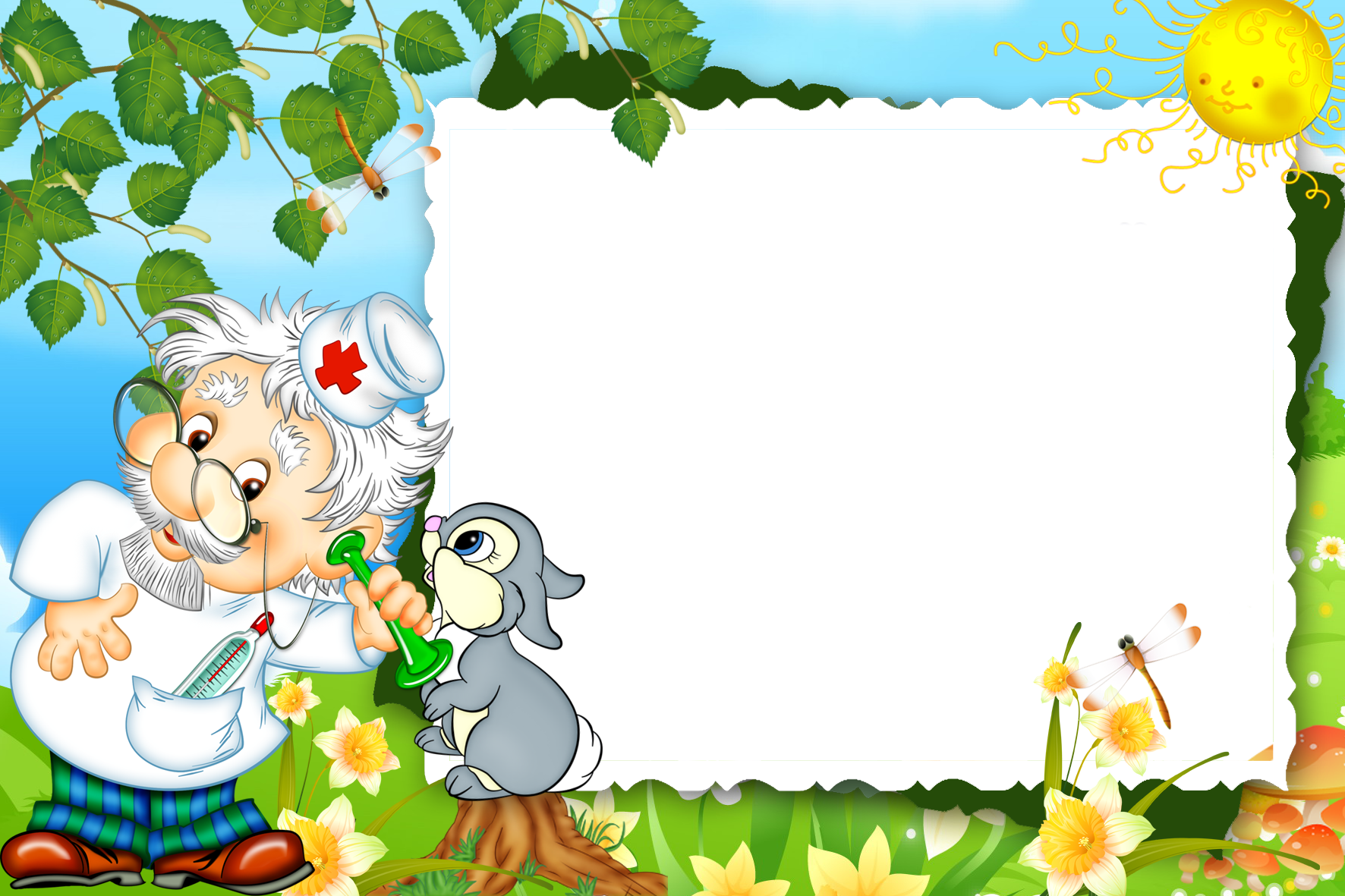 Муниципальное дбюджетное дошкольное
 образовательное учреждение «Детский сад №65 «Лесная полянка»
г. Нижний Новгород
ДИДАКТИЧЕСКИЕ ИГРЫ
ПО СКАЗКАМ 
Корнея  Чуковского
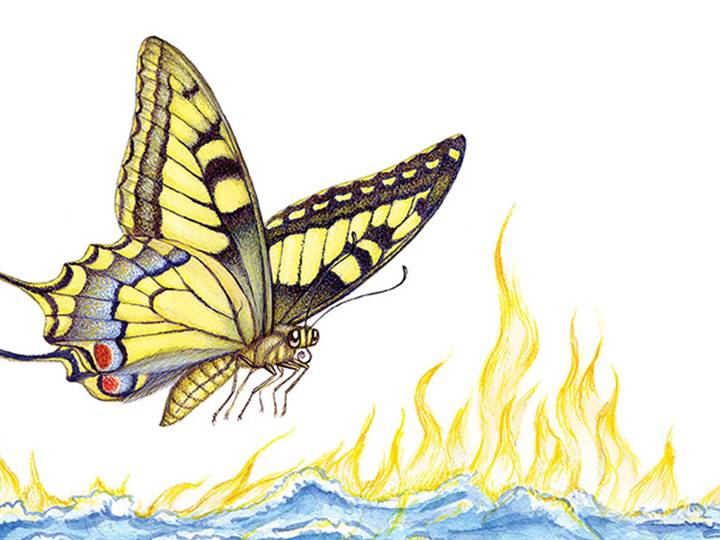 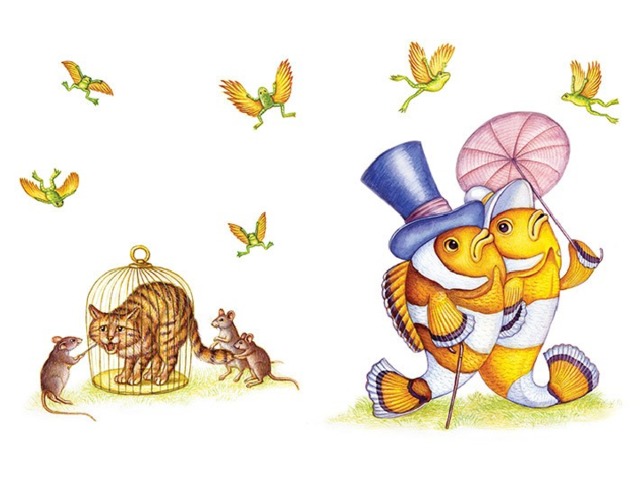 Подготовили педагоги:
Есаулова Т.Г.
Репина О.М.
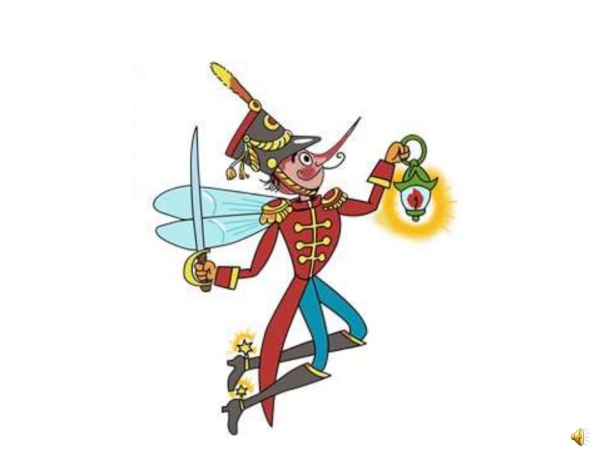 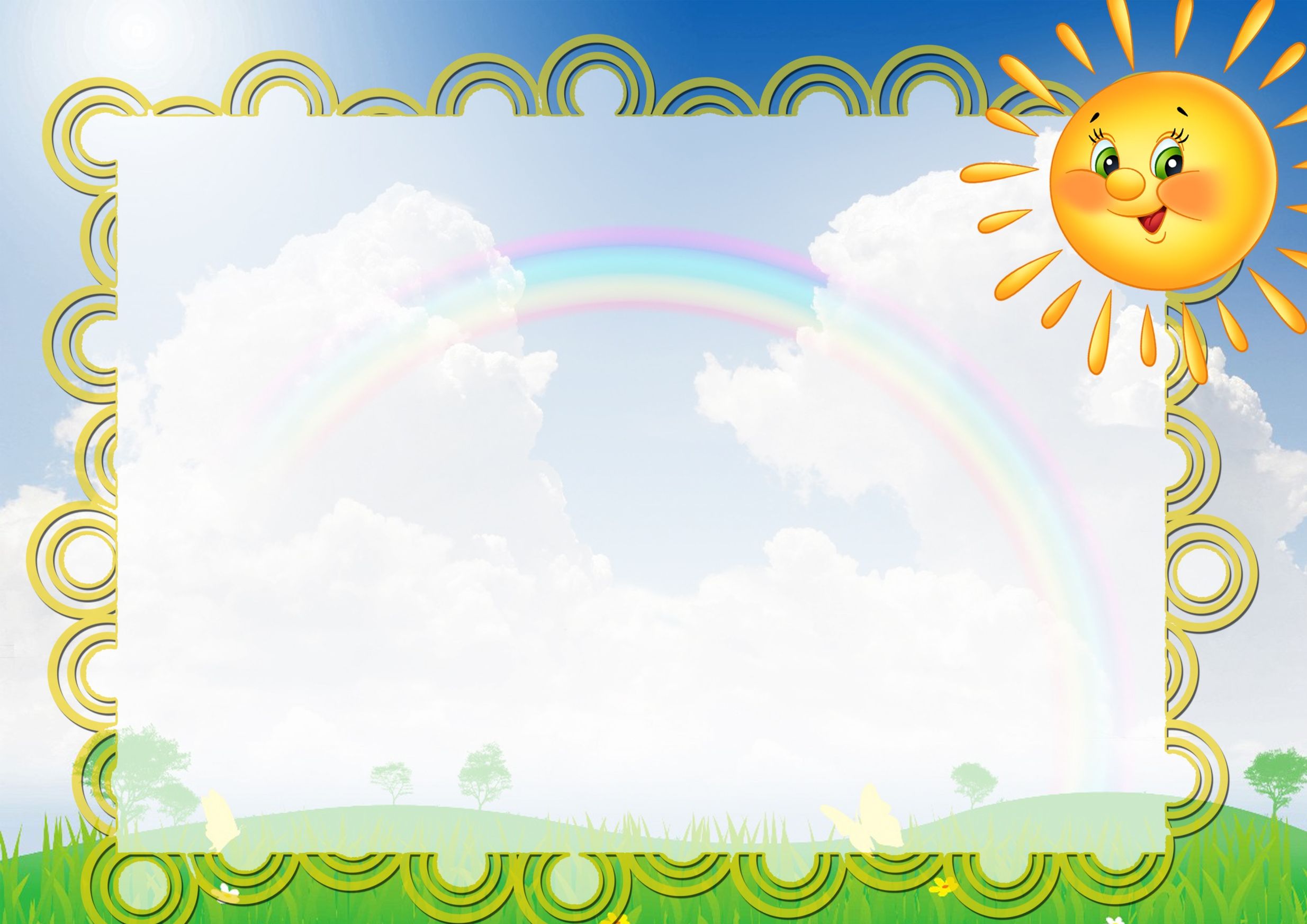 Волшебная книга Дедушки Корнея                   (дидактические игры по сказкам Чуковского)Материал: карточки с изображением героев  и предметов из сказок К.И.Чуковского.  Цель: Формировать умение узнавать литературные произведения по отрывкам и иллюстрациям. Развивать внимание, мышление, речевую познавательную активность. Воспитывать интерес к художественной литературе.
«Загадки по сказкам»
Правила игры 
Педагог предлагает детям загадки по сказкам К. И. Чуковскогого о сказочных героях, предметах, которые встречаются в  сказках. Ребёнок называет сказку и находит  картинку к этой сказке.
 
«Угадай сказку»
Правила игры 
Педагог перечисляет ключевых персонажей и предметы, фигурировавшие в сказке К. Чуковского, а игроки должны отгадать, о каком произведении идет речь.
Например: самовар, бабочка, паук, комарик – «Муха -Цокотуха»;
телефон, калоши, слон – «Телефон» и т.п.
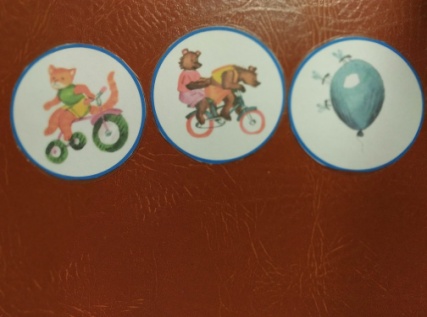 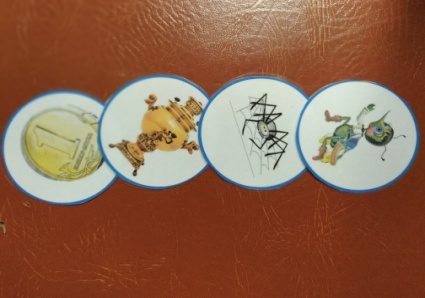 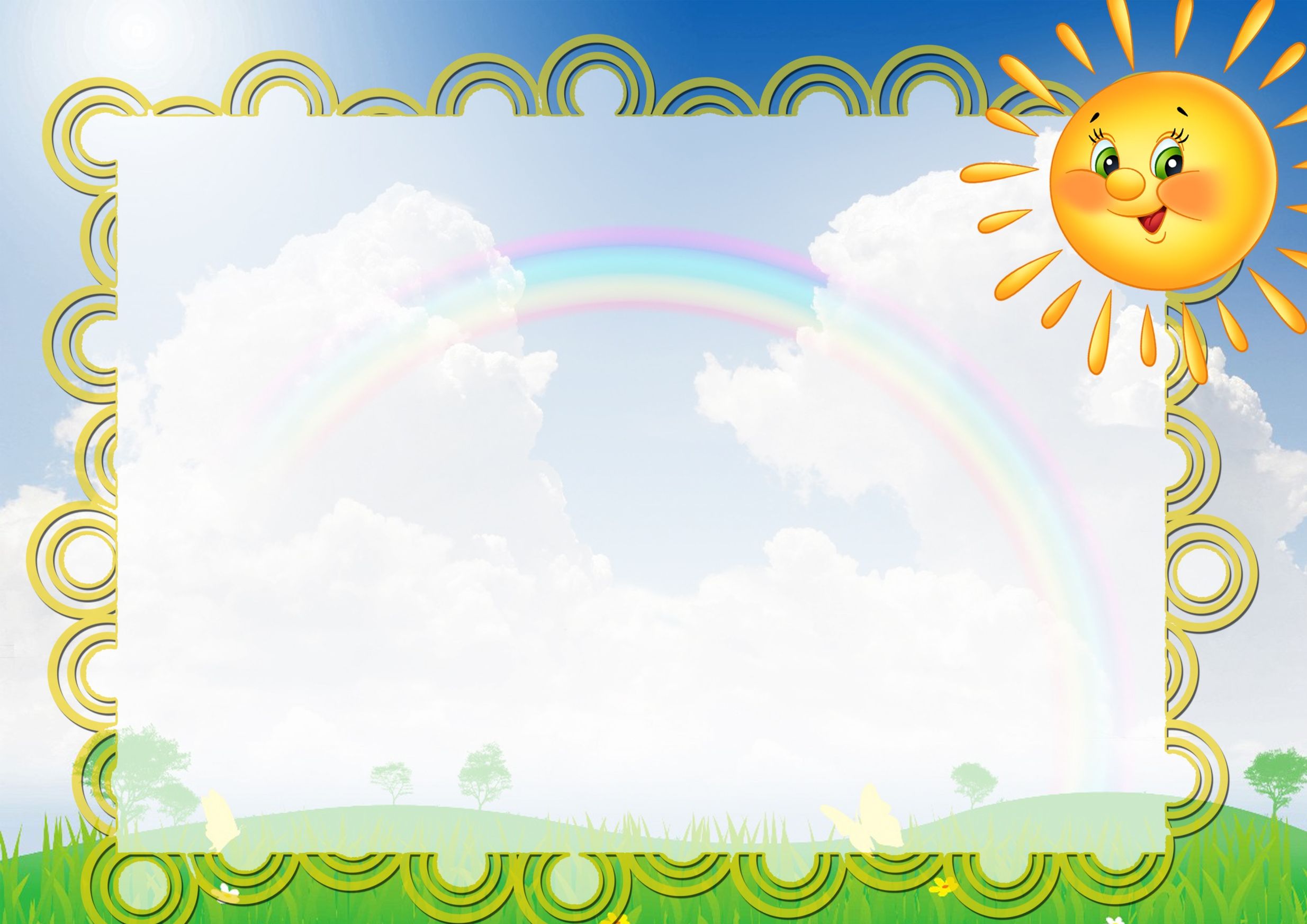 «Волшебная коробочка Дедушки Корнея»
Правила игры 
1 вариант.  Педагог  показывает детям волшебную коробочку, достает картинку, на которой изображен какой –либо предмет(персонаж)  из сказок К. Чуковского. Ребёнок должен вспомнить, кому принадлежит этот предмет, из какой он сказки.
Например: телефон –«Телефон», кочерга- «Федорино- горе», самовар- «Муха –Цокотуха», мыло – «Мойдодыр» и т.д.

 2вариант (усложненный). Педагог  показывает детям волшебную коробочку, которая скрывает много интересных сказочных предметов.
Дети по очереди достают предметы из коробочки, называют  сказку,  "сказочный адрес" и рассказывают отрывок из сказки.
Например:  картинка «одеяло» - сказка «Мойдодыр», «..одеяло убежало….»
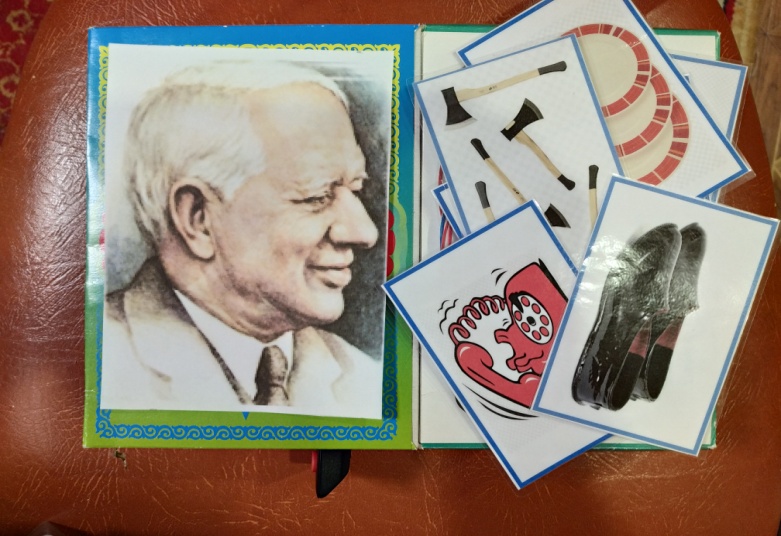 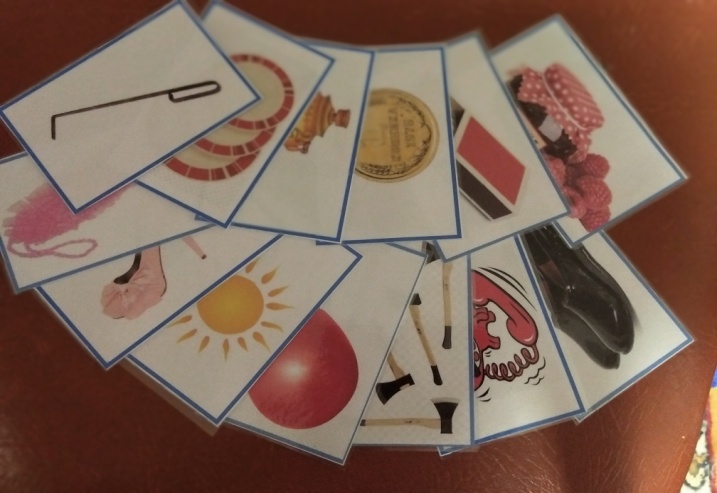 «Путаница»Правила игры 1 вариант.  Перед началом игры необходимо  смешать  маленькие карточки с  изображением предметов, героев   из сказок   К.Чуковского.  Педагог раздает детям,  большие карточки на которых изображены главные герои сказок. Дети выбирают маленькие карточки –иллюстрации к своей сказке. Побеждает тот, кто первым и правильно соберет все картинки по своей сказке.2 вариант. Педагог  раздает детям большие карточки на которых изображены главные герои сказок  К.Чуковского, маленькие карточки оставляет у себя. Затем показывает по одной карточке. Тот, кому подходит эта карточка, говорит: "Мне нужна эта карточка, так как я собираю карточки к сказке "Мойдодыр". Побеждает тот, кто первым и правильно соберет все картинки.
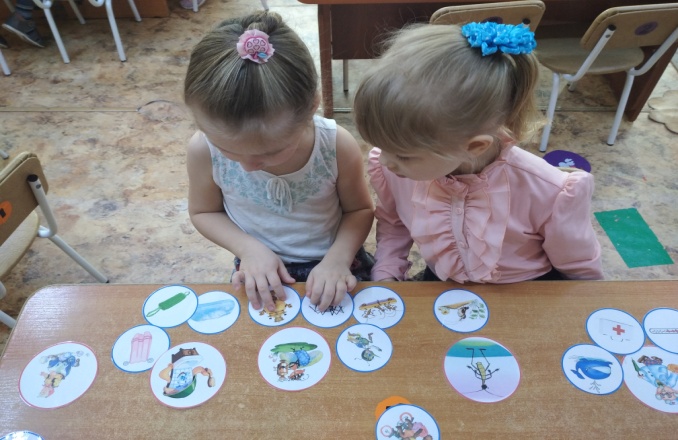 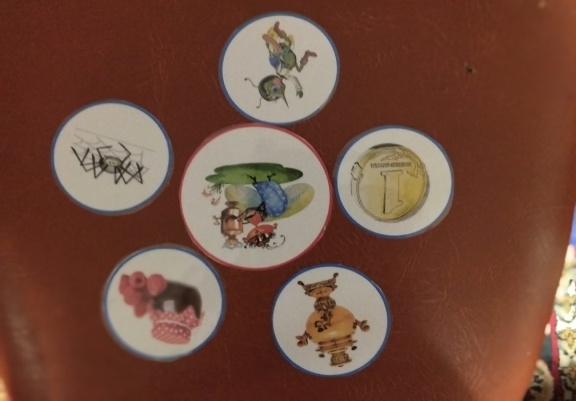 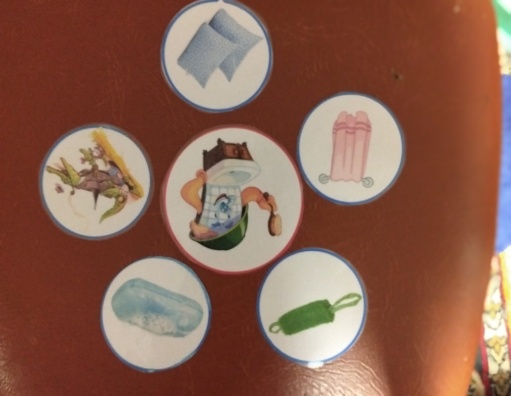 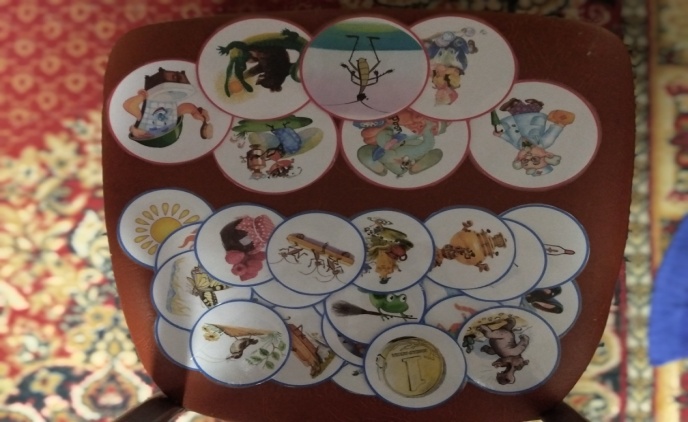 Кто лишний?»Правила игры  Педагог раскладывает на столе в ряд карточки с изображением  персонажей, предметов определенной сказки. Один из героев или какой -то предмет  лишний, то есть в действительности его нет в сюжете.  Дети должны сами, внимательно изучив изображения, назвать произведение, а также указать, какая картинка лишняя.Например:  Муха- Цокотуха, Самовар, Паук, Телефон
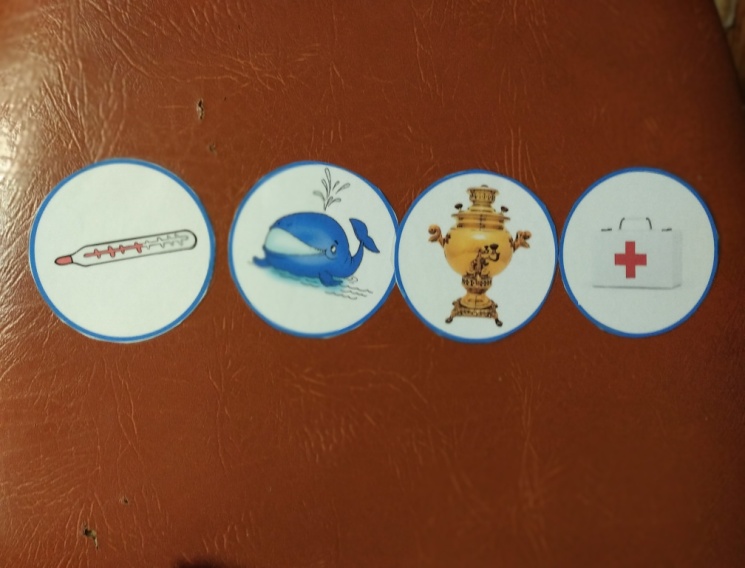 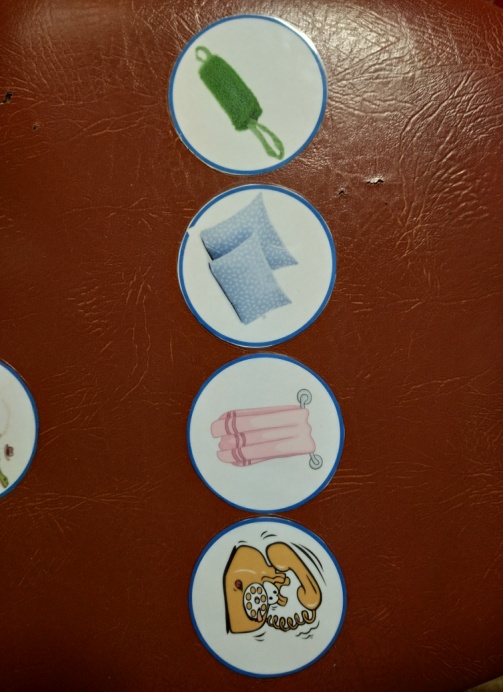 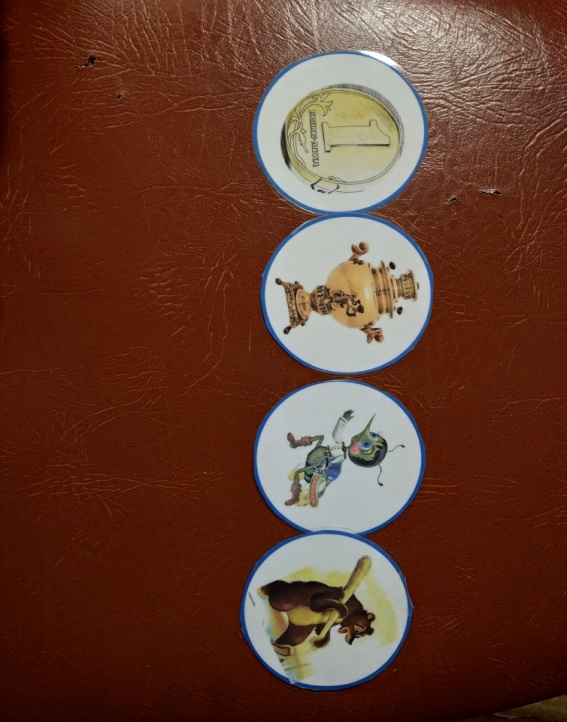 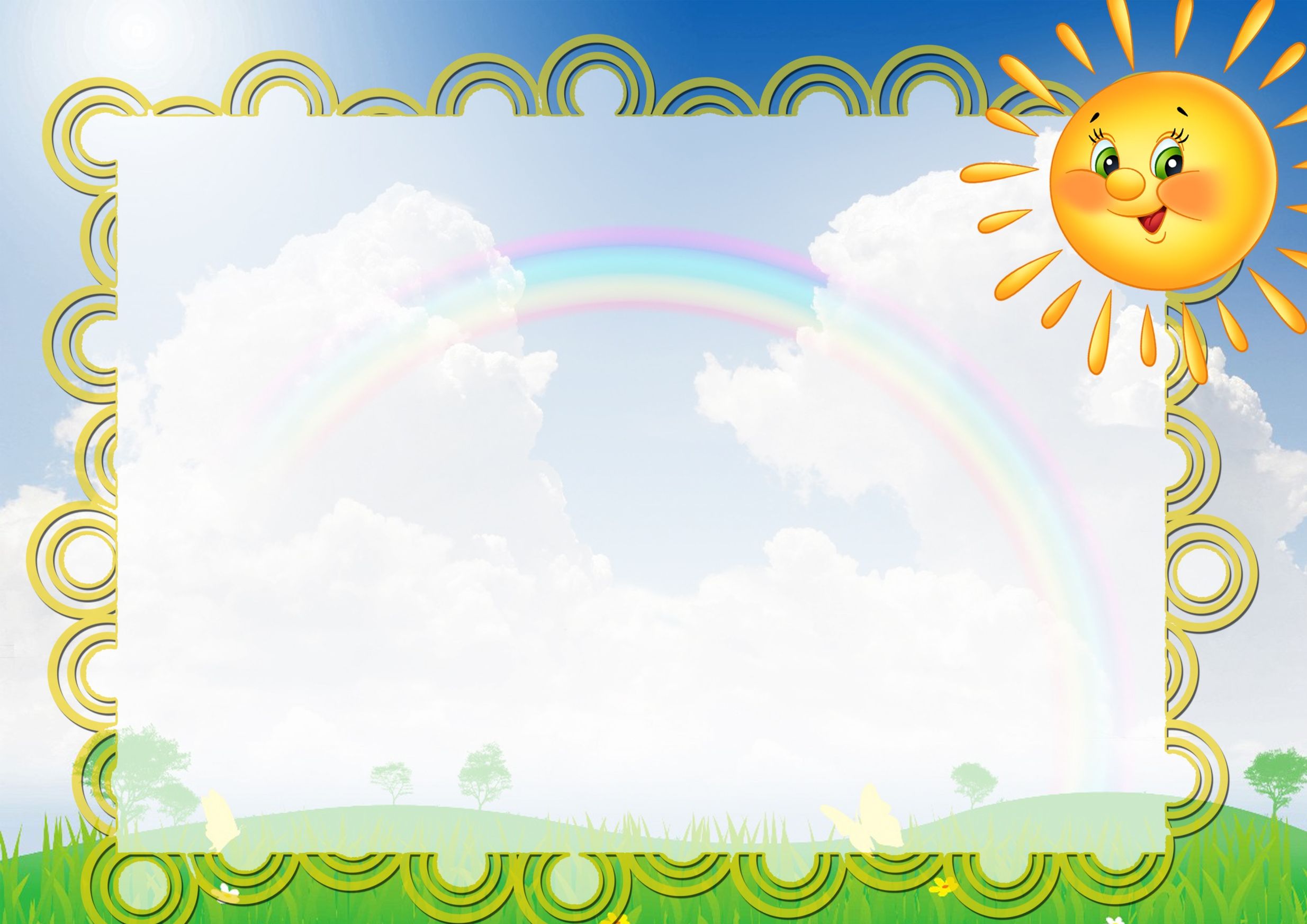 ЗАГАДКИ
В день именин она разбогатела.
Попировать с друзьями захотела,
Но тут ее злодей задумал погубить
Решил ее он задушить.
Это скандал, это кошмар.
Но помешал ему комар! (Муха-цокотуха)
 
Лечит маленьких детей,
Лечит птичек и зверей,
Сквозь очки свои глядит
Добрый доктор…(Айболит)
 
Он кривой и хромоногий,
Всех мочалок командир.
Он, конечно, всех отмоет,
Умывальник…(Мойдодыр)
Все вокруг грязнючее,
Все вокруг валяется,
Не чистится, не моется
И не убирается.	
Не знаете, кто это?
Не женщина – умора
Ленивая-ленивая
Зовут ее….(Федора)
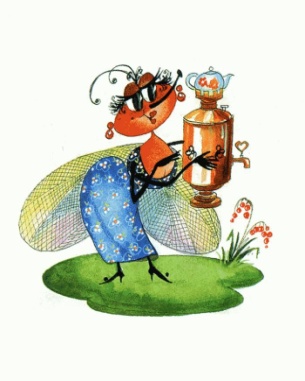 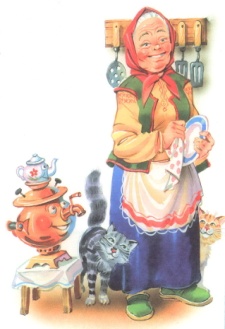 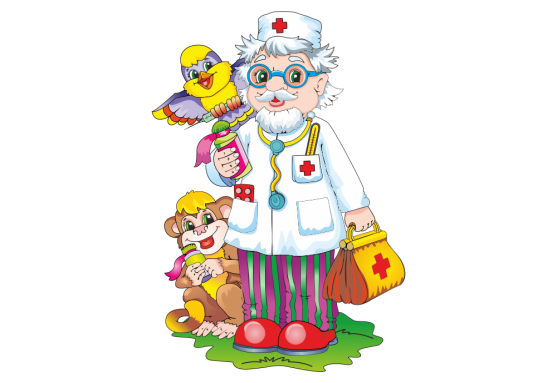 Человек немолодой
С некороткой бородой.
Он отъявленный злодей —
Злой, ужасный… (Бармалей)
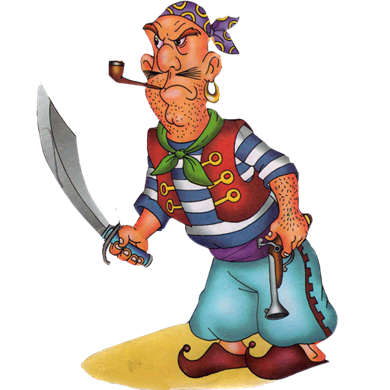 Лечит он мышей и крыс,
Крокодилов, зайцев, лис.
Перевязывает ранки
Африканской обезьянке
И любой нам подтвердит
Это доктор…. (Айболит)
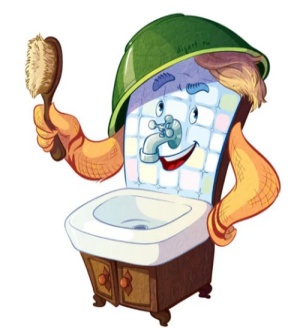 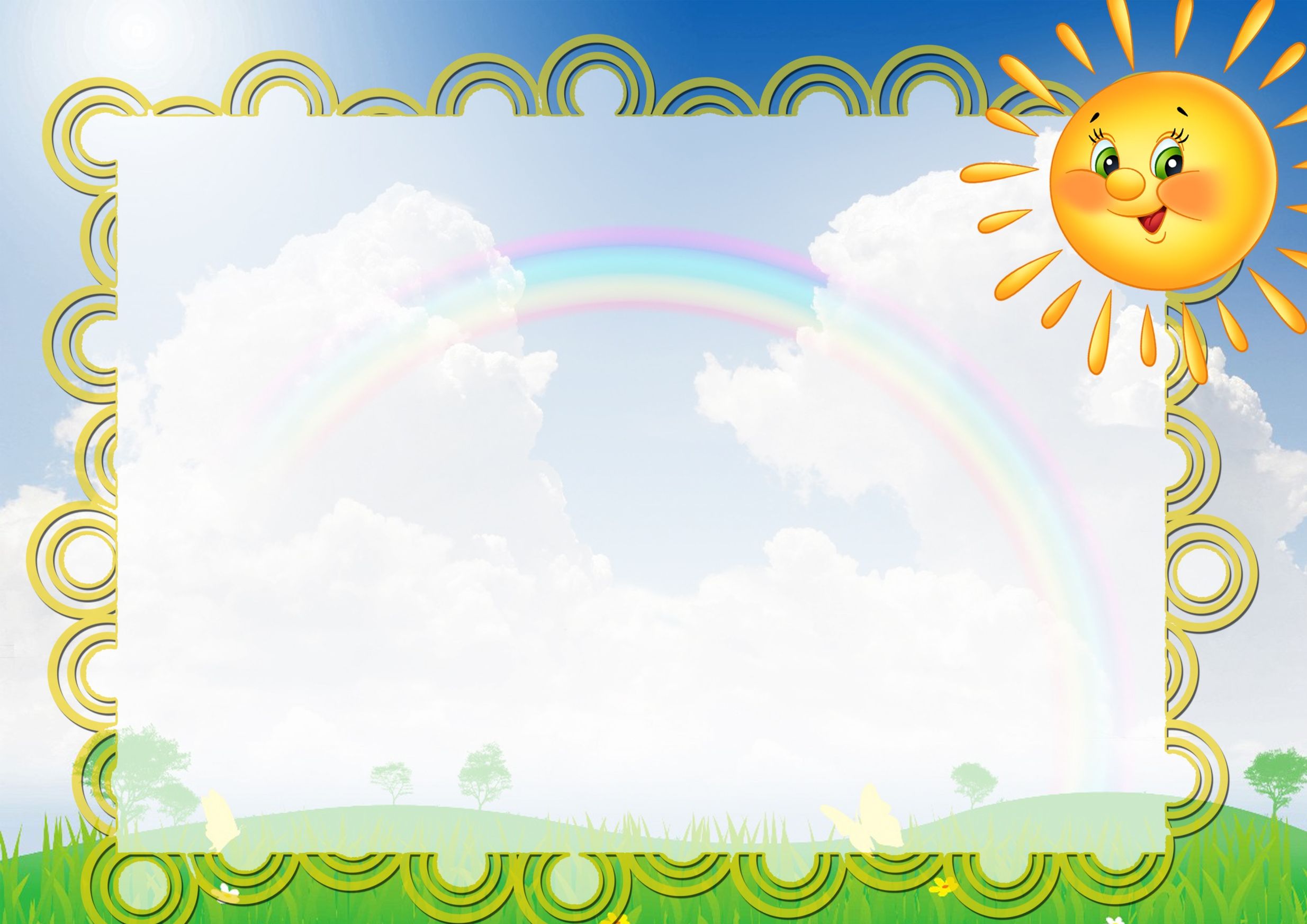 ,
Солнце по небу гуляло
И за тучку забежало.
Глянул заинька в окно,
Стало заиньке темно.
(“Краденое солнце”)
Это что за вор зубастыйКрасно солнце заграбастал?Ох, побьёт его медведь,Неповадно будет впредь!
           (Крокодил)
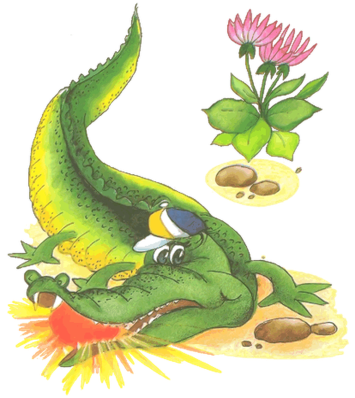 А лисички
Взяли спички,
К морю синему пошли,
Море синее зажгли.
Море пламенем горит,
Выбежал из моря кит».
(«Путаница»)
Затрезвонил телефон,Затрезвонил телефон, Позвонил в квартиру слон.А за ним заговорилИ зубастый крокодил       
                           («Телефон»)
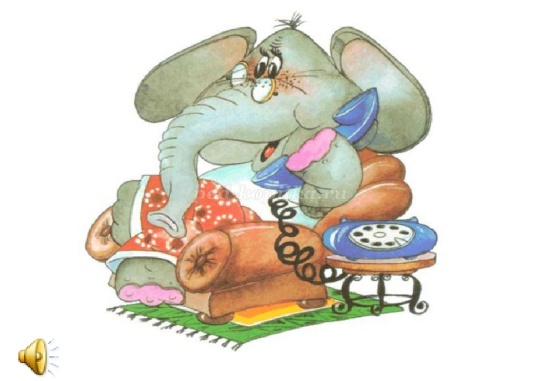 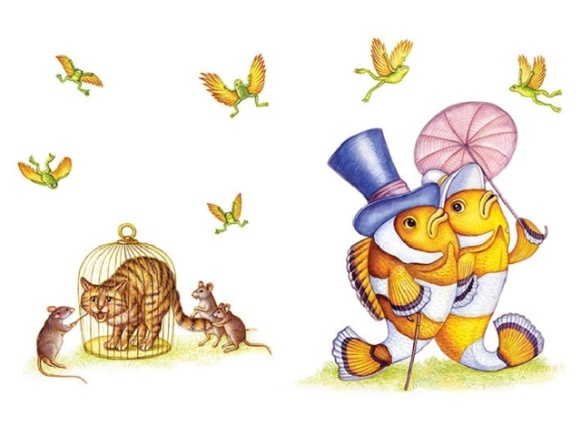 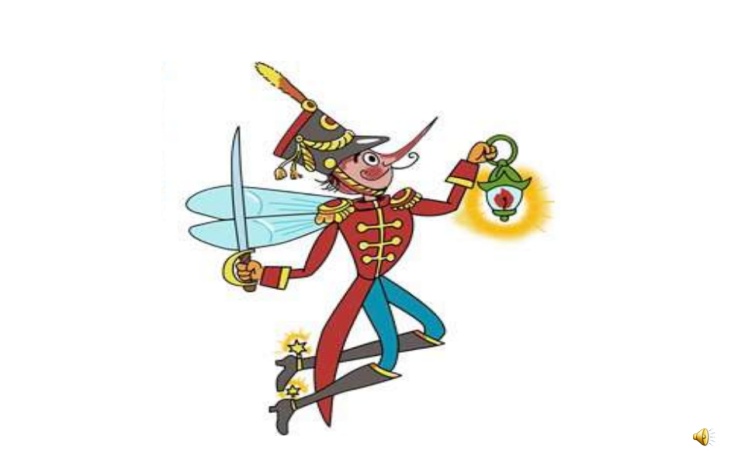 В этой книжке именины,Много было там гостей.И на этих именинахПоявился вдруг злодей.Он хотел убить хозяйку,Чуть её не погубил.Но коварному злодеюКто-то голову срубил.
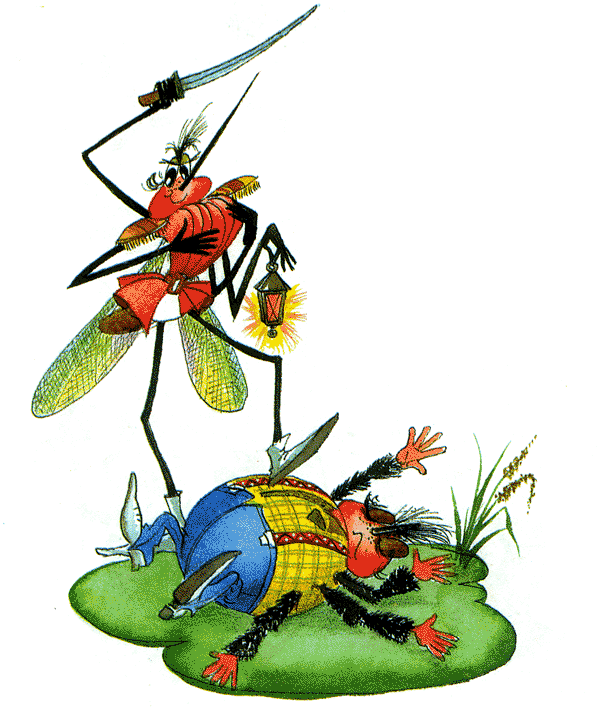 Боялись усатого
Все, хоть убей!
Но справился с ним
Удалой воробей!
(“Тараканище”)
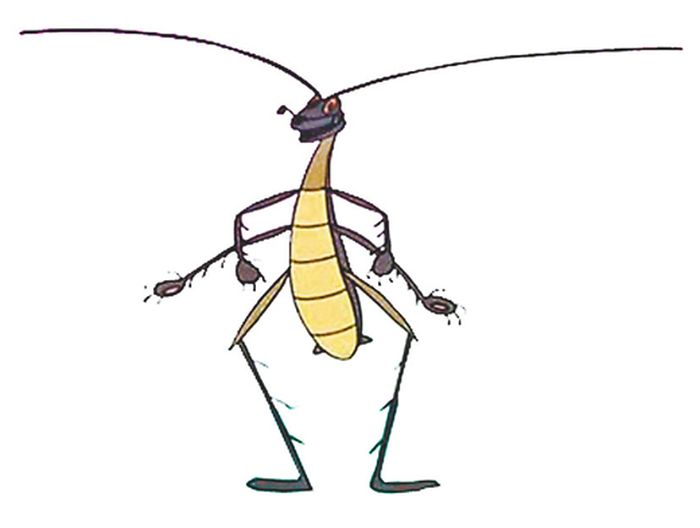